ЗОШ І-ІІ ст. с. Скала
Транспорт.   ДТП
Підготувала 
Михайлюк А.П.
ЗОШ І-ІІ ст. с. Скала
Види транспорту
Сухопутний (наземний) транспортВодний транспортПовітряний транспортТрубопровідний транспорт
Який вид – найбезпечніший!?
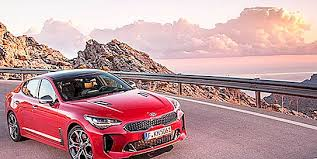 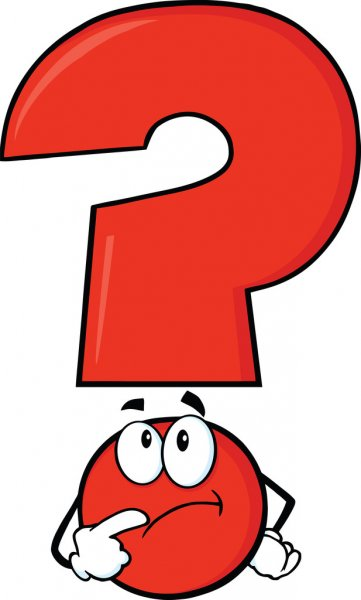 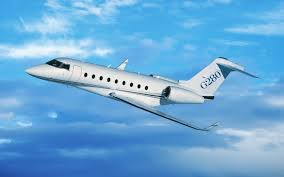 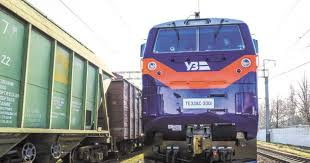 Максимально точним і поширеним є облік кількості загиблих на 100 мільйонів км
У кожній групі транспорту є найбезпечніші види автомобілів, мотоциклів і т.д. Але береться усереднений варіант «в цілому». Американське статистичне бюро DERT в 2000р. так розрахувало загальний коефіцієнт смертності:
Літаки - 0,5;
автобуси - 0,4;
поїзди - 0,6;
мікроавтобуси - 1,2;
водний транспорт – 2,6;
автомобілі - 3,1;
велосипеди - 44,6;
пішки - 54,2;
мотоцикл - 108,9.
Безпечний і небезпечний транспорт (2019РІК)
Причинами ДТП на дорогах найчастіше стають:
водіння в нетверезому вигляді;
несправність транспортного засобу;
незнання або невиконання правил дорожнього руху;
перевищення швидкості;
недотримання дистанції;
неуважне водіння;
недотримання норм обгону.
Стертність  в ДТП
у 2017 році  загинули 5316 людей , 
в 2018 році – 5201 людина , 
в 2019 році – 5418 людей. 
 За 2020 рік в Україні відбулося 168 107 ДТП. В аваріях загинула 3541 особа, 31 974 отримали травми, повідомив в Facebook заступник голови патрульної поліції Олексій Білошицький.
ДТП з пішоходами
- 7641 аварія,    1198 загиблих,   6959 травмованих
ДТП з дітьми
- 4432 аварії,   168 дітей загинули, 3957 дітей травмовано.
ДТП з велосипедистами
- 1768 аварій, 235 загиблих,   1610 травмованих.
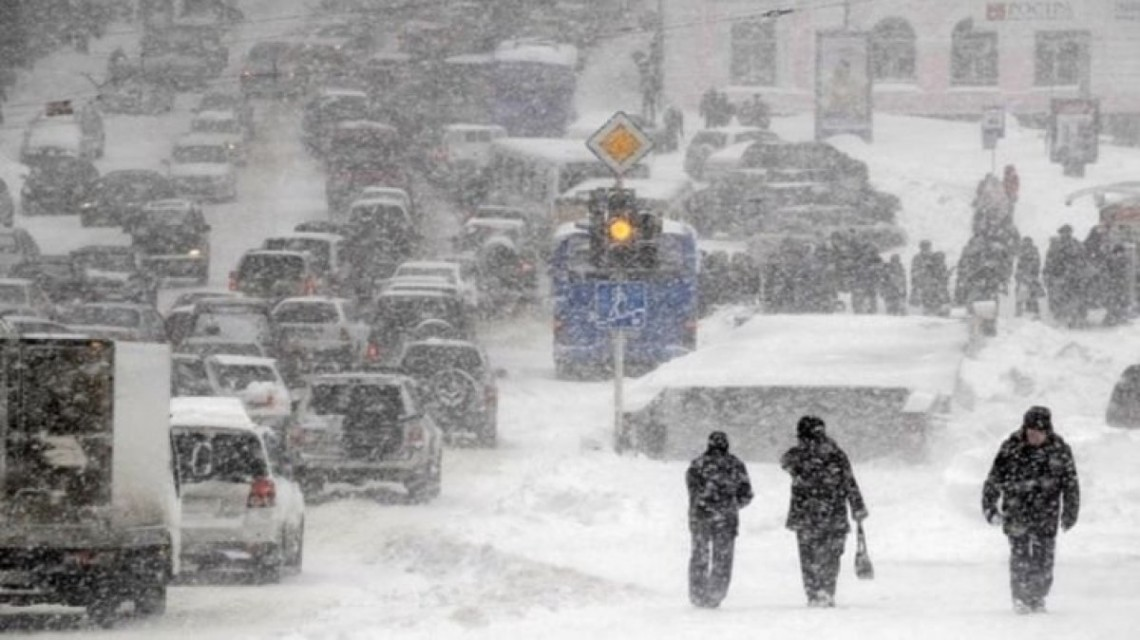 Впродовж доби 14 січня 2021 року на українських дорогах сталося більш ніж 1200 дорожньо- транспортних пригод , частина з яких була спровокована погіршенням погодних умов.
Щоб живим і здоровим залишатися на дорозі:
«Усім учасникам дорожнього руху потрібно  бути дуже уважними, обережними та неухильно дотримуватися ПДР»